Cenové rozhodnutí ERÚ k cenám tepelné energie na rok 2025
23. 10. 2024, webinář Energetický regulační úřad
Sylva Hondlová
vedoucí
oddělení regulace teplárenství, Sekce reg. činností a mez. spolupráce
Novinky v teplárenství
Energetický zákon: 
novela 469/2023 Sb.
nově § 11 odst. 11
Držitel licence na výrobu nebo rozvod tepelné energie vyúčtovává dodávku tepelné energie za zúčtovací období, jehož délka nesmí přesáhnout 12 kalendářních měsíců po sobě následujících, vždy však k 31. prosinci kalendářního roku, který je posledním dnem zúčtovacího období. Zúčtovací období končí vždy dnem ukončení dodávky tepelné energie. Držitel licence na výrobu nebo rozvod tepelné energie je povinen poskytnout vyúčtování dodávky tepelné energie za zúčtovací období nejpozději do 28. února následujícího roku, pokud se s odběratelem nedohodne jinak. Končí-li zúčtovací období k jinému dni než k 31. prosinci, provede dodavatel tepelné energie vyúčtování dodávky tepelné energie vždy k poslednímu dni tohoto zúčtovacího období a poskytne vyúčtování dodávky tepelné energie nejpozději do konce následujícího kalendářního měsíce.
Ukončení dodávky v průběhu kalendářního roku – předběžná vs. výsledná cena?
Pravidla regulace v teplárenství
Věcné usměrňování cen
tradičně uplatňovaná metoda regulace v teplárenství, specifické podmínky,
ekonomicky oprávněné náklady, přiměřený zisk, DPH
nejde o přímou cenovou regulaci, jako u regulovaných složek v elektroenergetice nebo plynárenství, jde o nastavení pravidel cenotvorby (ceny jsou kalkulovány regulovanými subjekty) => cenové rozhodnutí Energetického regulačního úřadu k cenám tepelné energie
kalkulace ceny na kalendářní rok 
předběžná vs. výsledná cena tepelné energie
odběratelem je konečný zákazník či distributor tepelné energie
kalkulace na cenové lokality
odběratel může být připojen na kterékoli úrovni předání => kalkulace na jednotlivé úrovně předání
princip rovnosti kalkulovaných cen – neznevýhodňování zákazníků, přičemž cenové rozhodnutí dává možnost rozlišovat zákazníky prostřednictvím tzv. samostatné kalkulace ceny
samostatná kalkulace ceny tepelné energie
cenu na úrovni předání lze samostatně kalkulovat pro: 
centrálně připravovanou teplou vodu,
zařízení pro výrobu chladu,
odběrná místa jednoho distributora tepelné energie,
jedno či skupinu odběrných míst s individuální cenou tepelné energie: 
odlišují-li se odběrná místa specifickými připojovacími podmínkami, nebo 
odlišují-li se dodávky pro tato odběrná místa
specifickým technickým charakterem, průběhem či velikostí dodávky tepelné energie, nákladovými podmínkami nebo využíváním soustavy zásobování tepelnou energií pouze jako náhradního zdroje tepelné energie, nebo
dobou trvání závazku ze smlouvy o na jeden nebo více kalendářních roků. Tím se nevylučuje možnost sjednat cenu v průběhu kalendářního roku. 
pro odběrná místa jednoho odběratele v rámci jednoho uceleného komplexu budov, pokud alespoň jedno odběrné místo splňuje některou z podmínek pro individuální cenu
domovní předávací stanici nebo domovní předávací stanice jednoho odběratele, které má dodavatel v užívání,
odběrná místa odběratelů s pozitivním zpětným vlivem na soustavu zásobování tepelnou energií.

cena pro jedno nebo více odběrných míst se dále může lišit o oprávněné náklady vyvolané odběratelem a související pouze s jeho odběrnými místy.
pravidla regulace
nová koncepce regulace teplárenství od roku 2022
pokračování včetně reakce na energetickou krizi v návrhu nového CR s účinností od roku 2025
CÍLE
Podpora transformace teplárenství
Zvyšování účinnosti a efektivity SZTE
ze strany dodavatele
Ze strany zákazníka
Podpora nových investic
Začlenění SZTE do komunitní energetiky
FLEXIBILITA při reakci na rychle se měnící tržní podmínky
PŘIZPŮSOBENÍ SE POTŘEBÁM ODBĚRATELE
Odstranění křížových dotací mezi odběrateli
Atraktivita SZTE
Poskytnutí prostoru dodavateli přizpůsobit se požadavkům odběratelů 
Jasné vymezení pravidel regulace
Cenové rozhodnutí č. 9/2024 ze dne 30. září 2024 k cenám tepelné energie
PODPORA DVOUSLOŽKOVÉ CENY
Cíl: 
Spravedlivé podílení se odběratelů na stálých nákladech, které vyvolávají
Výběr stálých nákladů bez vazby na počasí


transformace teplárenství, přechod na zelenou energii, komunitní energetika, úsporná opatření – posílené energetickou krizí a válkou na Ukrajině se projevuje ve změně chování a potřeb odběratelů: 
diferencují se
mění charakter spotřeby
využívají další zdroje tepelné energie		

=>

jiné požadavky na soustavu 
vyvolávají rozdílné stálé náklady
alokace stálých nákladů
alokace stálých nákladů
pokud dodavatel sjednává v cenové lokalitě pouze jednosložkovou cenu a kalkuluje pouze jednu cenu tepelné energie, popřípadě více cen tepelné energie, které neodlišuje jinými nákladovými podmínkami, může oprávněné náklady na jedné úrovni předání stanovit podle poměru množství tepelné energie, které odpovídá dodávce tepelné energie a vlastní spotřebě tepelné energie dodavatele na této úrovni předání tepelné energie, a množství tepelné energie určené pro další rozvod tepelné energie.
alokace stálých nákladů
přechodná ustanovení: 
pro roky 2025 až 2028 může dodavatel při alokaci stálých nákladů postupovat dle cenového rozhodnutí platného pro rok 2024

tepelný výkon dodavatel měří, ale hodnoty nezaznamenává: 
pro roky 2025 a 2026 lze použít vypočtený tepelný výkon
pro roky 2027 a 2028 lze použít jednu z naměřených hodnot roku 2025 a 2026

vypočtený výkon pro vytápění: 
pro roky 2025 a 2026 lze stanovit na základě předpokládaného nebo sjednaného množství tepelné energie a využití po dobu 1 700 hodin

kalkulace předběžné ceny – předpokládané hodnota průtoků: 
pro roky 2025 a 2026 lze použít hodnotu z výsledků zatížení odběrného místa
pro roky 2027 a 2028 lze použít jednu z naměřených hodnot roku 2025 a 2026
alokace přiměřeného zisku
alokace přiměřeného zisku
alokace přiměřeného zisku
součet přiměřeného zisku za jednolité kalkulace v rámci cenové lokality = 1

v kalkulaci ceny tepelné energie pro účely vyhodnocení přiměřeného zisku za cenovou lokalitu lze uplatnit v položce přiměřený zisk nejméně hodnotu 0
Produkt „vratky“
= kalkulace ceny pro odběrná místa odběratelů s pozitivním zpětným vlivem na soustavu zásobování tepelnou energií

Cíl: 
zvyšování účinnosti a efektivity soustav
snížení nákladů na ztráty, řízení soustavy
zefektivnění řízení soustavy
snížení množství vyrobené energie a spotřeby vstupního paliva
uplatnění nových technologií
podpora zákazníků, kteří zodpovědně přistupují k odběru a využívání tepelné energie
Produkt „vratky“
na bázi dobrovolnosti: 
pro dodavatele v cenové lokalitě
pro odběratele: 
pokud se zaváže, pak
se zaváže k dodržování rozdílu teploty přívodní a vratné teplonosné látky nebo
k dodržování mezní teploty vratné teplonosné látky 

parametry nastavuje dodavatel ve vazbě na konkrétní soustavu 

je možné uplatnit na úrovni jak do předávací stanice, tak z předávací stanice, která je ve vlastnictví dodavatele

podmínkou je měřící zařízení schopné vyhodnocovat příslušný parametr

možnost dvousložkové i jednosložkové varianty

princip pozitivní motivace – cenová: 
nižší proměnná složka ceny (jednosložková cena) – na množství odebrané tepelné energie, které splnilo požadované parametry 
vyšší proměnná složka ceny (jednosložková cena) – na množství odebrané tepelné energie, které nesplnilo požadované parametry 

pokud dodavatel uplatňuje v cenové lokalitě, všechny ostatní uplatňované produkty mají vyšší proměnnou složku ceny (jednosložkovou cenu)
Produkt „vratky“
Produkt „vratky“ - vypořádání
rozdíl mezi skutečnými příjmy a předpokládanými = K faktor vzniká rozdílem mezi 
plánovanými a skutečnými technickými jednotkami
plánované vs. dodané množství celkem
plánované vs. dodané množství v produktu „vratky“
plánovanými a skutečnými ekonomicky oprávněnými náklady

K faktor lze vypořádat: 
v kalkulaci výsledné ceny daného roku
v kalkulaci předběžné ceny v následujícím roce po roce, ve kterém K faktor vznikl
v kalkulaci předběžné ceny v druhém následujícím roce po roce, ve kterém K faktor vznikl

	Produkt „vratky“ uplatněn v roce 2025: 
K faktor2025 lze uplatnit: 
v kalkulaci výsledné ceny 2025
v kalkulaci předběžné ceny 2026 – v předpokládané hodnotě – rozdíl mezi přepokládanou hodnotou a skutečnou hodnotou nutné uplatnit v kalkulaci předběžné ceny 2027
v kalkulaci předběžné ceny 2027 – ve skutečné hodnotě

u b) a c) nutné K faktor a rozdíl mezi předpokládanou a skutečnou hodnotou K faktoru indexovat o prognózu ukazatele Ceny průmyslových výrobců zveřejněného Českou národní bankou pro rok/roky, ve kterém je K faktor uplatněn
	předběžná cena 2026 – K faktor2025 x PPI2026; předběžná cena 2027 – (skutečný K faktor2025 – předpokládaný K 										         faktor2025) x PPI2027
	předběžná cena 2027 – K faktor2025 x PPI2026 x PPI2027

!co je uplatněno v předběžné ceně, je uplatněno i ve výsledné!
Produkt „vratky“ – vypořádání
pokud dodavatel vypořádává K faktor v jiném roce, než ve kterém vznikl, nesmí dojít k úpravě rozsahu cenové lokality

pokud dodavatel vypořádává K faktor v jiném roce a dojde ke změně rozsahu cenové lokality z důvodu sloučení, rozdělení, prodeje podniku nebo části, pak: 
při dělení se dělí K faktor dle množství dodané tepelné energie náležících do jednotlivých cenových lokalit
při slučování se K faktor sčítá z jednotlivých cenových lokalit
motivace k dlouhodobým investicím
Cíl: 
snížení motivace k obnově starého zařízení s nízkou účinností 
vytvoření vazby výše zisku a vývoje ekonomických ukazatelů, aktuálnímu stavu ekonomiky
kalkulace přiměřeného zisku
kalkulace přiměřeného zisku – příklad 1
kalkulace přiměřeného zisku – příklad 2
kalkulace přiměřeného zisku – příklad 3
kalkulace přiměřeného zisku – příklad 4
úrovně předání
Cíl: 
eliminace počtu úrovní předání => zjednodušení kalkulace ceny
zjednodušení pro odběratele tepelné energie
zvýšení konkurenceschopnosti SZTE
vymezení úrovní předání
úrovně předání
ze zdroje
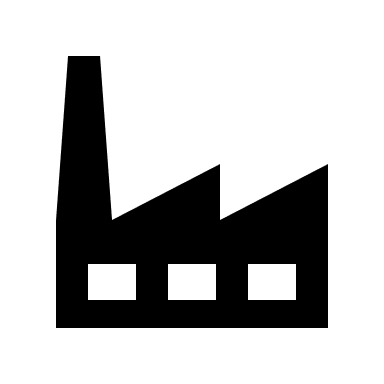 ze zdroje
do předávací stanice
z předávací stanice

případně z předávací stanice určené pro potřeby jednoho objektu (domovní předávací stanice)
do předávací stanice = primární rozvod
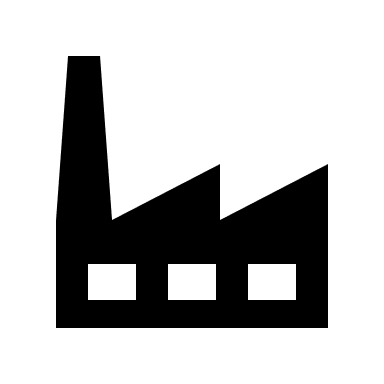 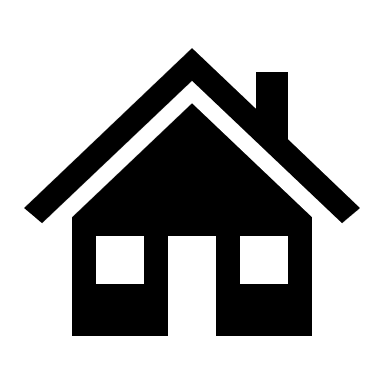 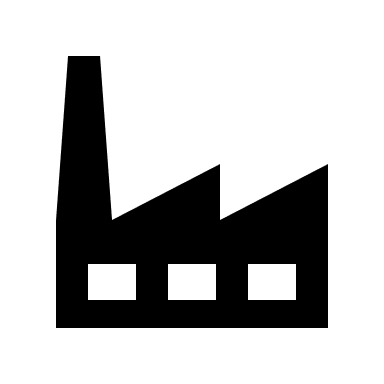 do předávací stanice = primární rozvod
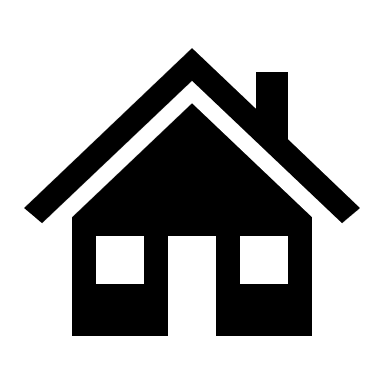 z předávací stanice = sekundární rozvod
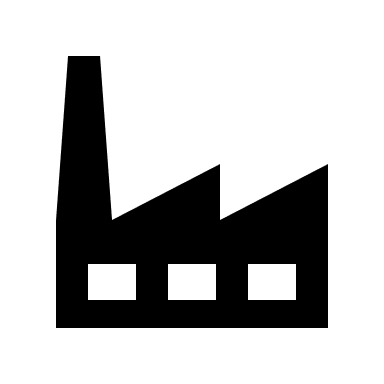 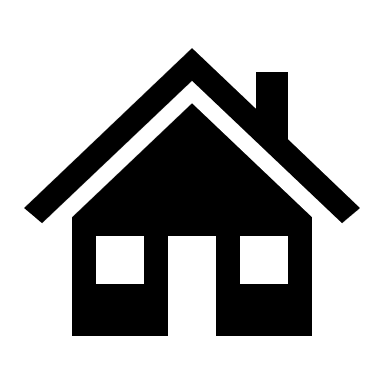 z předávací stanice určené pro potřeby jednoho objektu
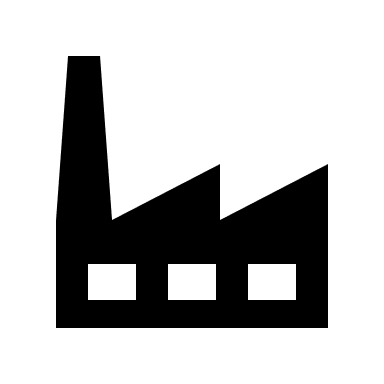 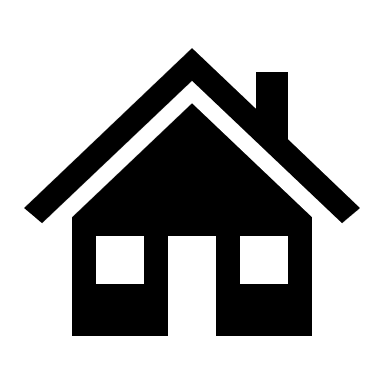 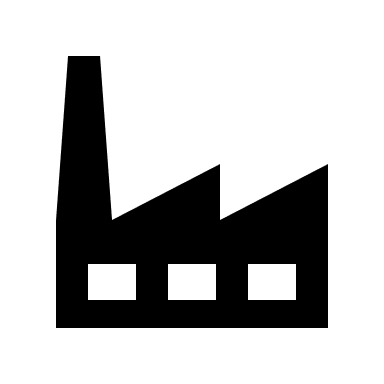 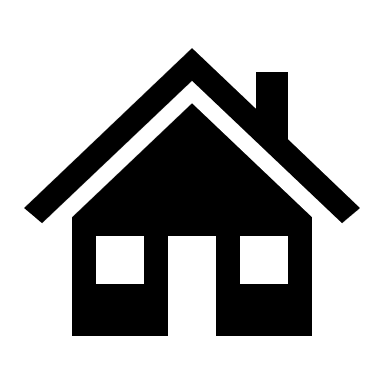 z předávací stanice = sekundární rozvod
změna ceny během kalendářního roku
při změně oprávněných nákladů

do nové kalkulace předběžné ceny lze zahrnout: 
rozdíl mezi skutečnými tržbami a skutečnými ekonomicky oprávněnými náklady za uplynulé období kalendářního roku a 
přepokládané ekonomicky oprávněné náklady a předpokládané množství tepelné energie za zbývající část kalendářního roku
zpětná výplata podpory
pokud obdrží dodavatel podporu nebo dotaci zpětně (za období před kalendářním rokem, pro který kalkuluje cenu), promítne takovou podporu nebo dotaci do kalkulace ceny v roce, ve kterém takovou podporu nebo dotaci obdržel (nejpozději do výsledné ceny).
náklady na výměnu majetku do výše 10 % z celkového majetku
dle stávající úpravy je možno takový majetek uplatnit v položce „Náklady na opravy“

pro rok 2025 a dále odstraněno
Sylva Hondlová
vedoucí
oddělení regulace teplárenství, Sekce reg. činností a mez. spolupráce